Constraint Satisfaction Problems (CSPs)
CPSC 322 – CSP 1

Poole & Mackworth textbook: Sections §4.0-4.2


Lecturer: Alan Mackworth 

September 28, 2012
Course Overview
Course Module
Representation
Environment
Reasoning
Technique
Stochastic
Deterministic
Problem Type
Arc 
Consistency
Constraint Satisfaction
Variables + 
Constraints
Search
Static
Bayesian Networks
Logics
Logic
Uncertainty
Search
Variable Elimination
Decision Networks
Sequential
STRIPS
Variable Elimination
Decision
Theory
Planning
Planning
Search
We’ll now focus on CSPs
Markov Processes
Value Iteration
2
Lecture Overview
Representations: States vs. Features (Variables)

Variables and Possible Worlds

Constraints

Constraint Satisfaction Problems (CSPs)
3
Main Representational Dimensions (Lecture 2)
Domains can be classified by the following dimensions:
1. Uncertainty
Deterministic  vs. stochastic domains
2. How many actions does the agent need to perform?
Static vs. sequential domains

An important design choice is:
3. Representation scheme
Explicit states vs. features (vs. relations)
4
Explicit State vs. Features (Lecture 2)
How do we model the environment?
You can enumerate the possible states of the world
A state can be described in terms of features
 Assignment to (one or more) variables
 Often the more natural description
 30 binary features can represent 230 =1,073,741,824 states
5
Lecture Overview
Representations: States vs. Features (Variables)

Variables and Possible Worlds

Constraints

Constraint Satisfaction Problems (CSPs)
6
Variables/Features and Possible Worlds
Variable: a synonym for feature
We denote variables using capital letters
Each variable V has a domain dom(V) of possible values

Variables can be of several main kinds:
Boolean: |dom(V)| = 2 e.g. {true, false}
Finite: |dom(V)| is finite e.g. {1, 2, 3, 4, 5}
Infinite but discrete: the domain is countably infinite e.g. the positive integers, {1, 2, 3, …}
Continuous: e.g., real numbers from 0 to 1, [0,1]

 Possible world
 Complete assignment of values to each variable
 In contrast, states also include partial assignments
7
Examples: variables, domains, possible worlds
Crossword Puzzle:
variables are words that have to be filled in
domains are English words of correct length
possible worlds: all ways of assigning words

 Crossword 2:
variables are cells (individual squares)
domains are letters of the alphabet
possible worlds: all ways of assigning letters to cells
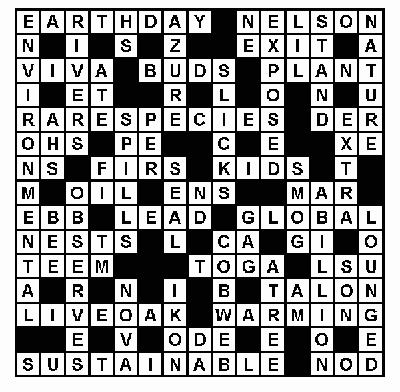 8
How many possible worlds?
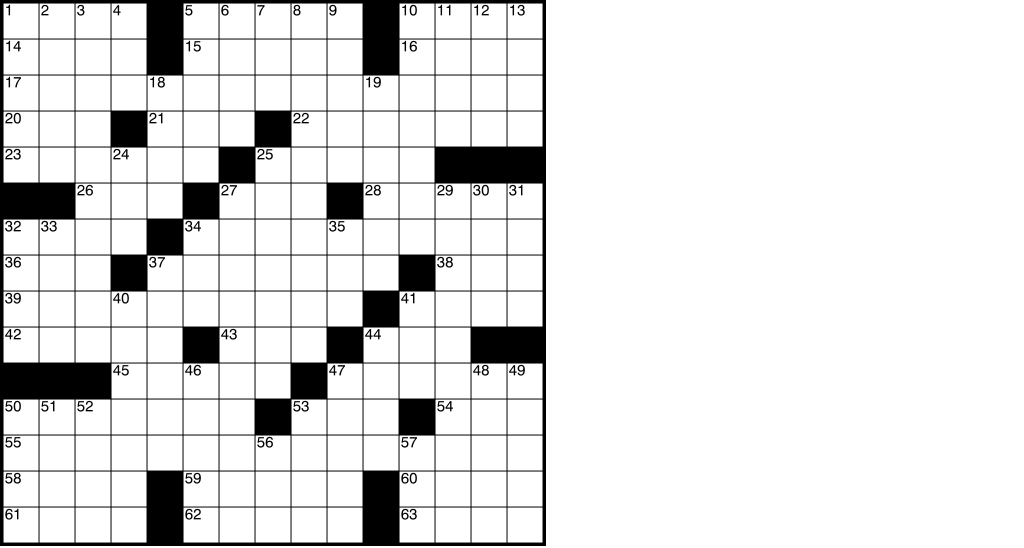 Crossword Puzzle:
variables are words that have to be filled in
domains are English words of correct length
possible worlds: all ways of assigning words



Number of English words? Let’s say 150,000
Of the right length? Assume for simplicity: 15,000 for each word
Number of words to be filled in? 63

How many possible worlds? (assume any combination is ok)
6315000
15000*63
1500063
9
How many possible worlds?
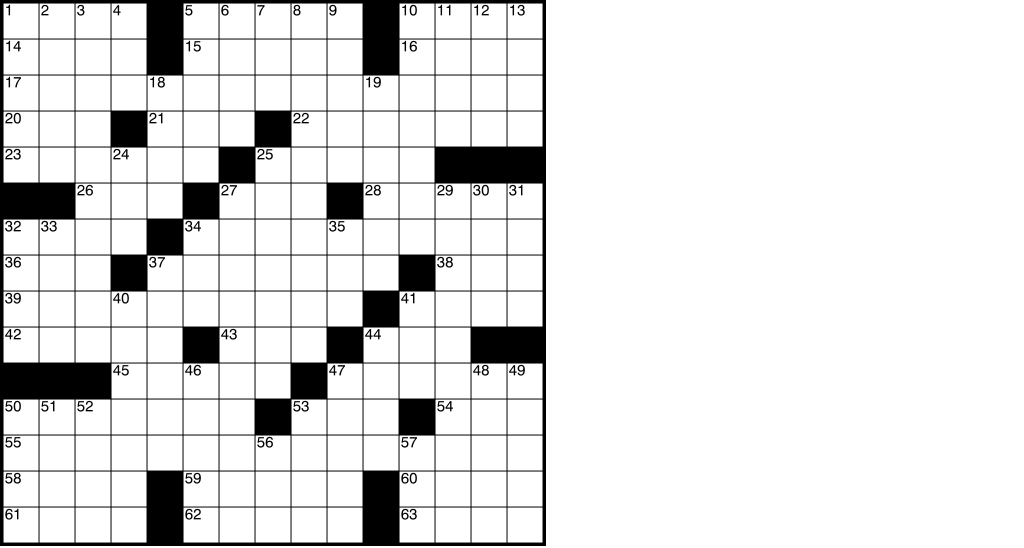 Crossword 2:
variables are cells (individual squares)
domains are letters of the alphabet
possible worlds: all ways of assigning letters to cells

Number of empty cells? 15*15 – 32 = 193
Number of letters in the alphabet? 26
 
How many possible worlds? (assume any combination is ok)


In general: (domain size) #variables     (only an upper bound)
26193
193*26
19326
10
Examples: variables, domains, possible worlds
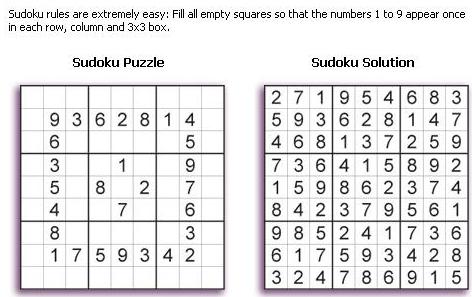 Sudoku
variables are cells
domains are numbers between 1 and 9
possible worlds: all ways of assigning numbers to cells
11
Examples: variables, domains, possible worlds
Scheduling Problem:
variables are different tasks that need to be scheduled (e.g., course in a university; job in a machine shop)
domains are the different combinations of times and locations for each task (e.g., time/room for course; time/machine for job)
possible worlds: time/location assignments for each task

 n-Queens problem
variable: location of a queen on a chess board
there are n of them in total, hence the name
domains: grid coordinates
possible worlds: locations of all queens
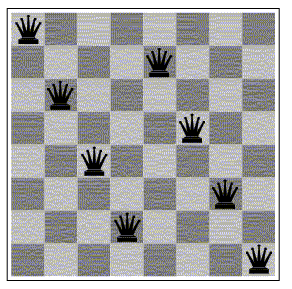 12
Lecture Overview
Representations: States vs. Features (Variables)

Variables and Possible Worlds

Constraints

Constraint Satisfaction Problems (CSPs)
13
Constraints 1
Constraints are restrictions on the values that one or more variables can take
Unary constraint: restriction involving a single variable
of course, we could also achieve the same thing by using a smaller domain in the first place
k-ary constraint: restriction involving k different variables
We will mostly deal with binary constraints (k=2 variables)
Constraints can be specified by 
listing all combinations of valid domain values for the variables participating in the constraint (or listing all invalid combinations)
giving a function (predicate) that returns true when given values for each variable which satisfy the constraint
14
Constraints 2
A possible world satisfies a set of constraints 
If, in that possible world, the values for the variables involved in each constraint are consistent with that constraint:
      either:
Elements of the list of valid domain values
or:
Function returns true for those values
15
Examples: variables, domains, constraints
Crossword Puzzle:
variables are words that have to be filled in
domains are English words of correct length
(binary) constraints: two words have the same letter at character where they intersect

 Crossword 2:
variables are cells (individual squares)
domains are letters of the alphabet
(k-ary) constraints: sequences of letters form valid English words
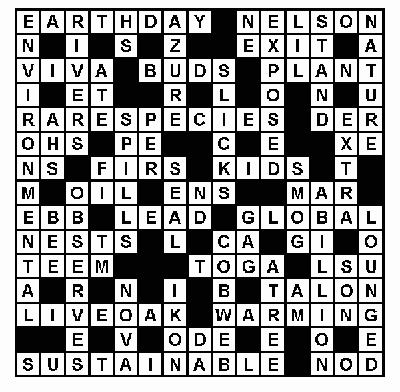 16
Examples: variables, domains, constraints
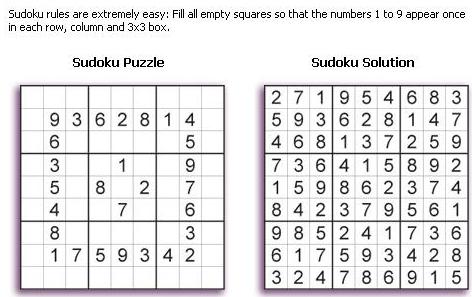 Sudoku
variables are cells
domains are numbers between 1 and 9
constraints: rows, columns, boxes contain all different numbers:  	they are each a permutation of {1, 2, 3, 4, 5, 6, 7, 8, 9}
17
Examples: variables, domains, constraints
Scheduling Problem:
variables are different tasks that need to be scheduled (e.g., course in a university; job in a machine shop)
domains are the different combinations of times and locations for each task (e.g., time/room for course; time/machine for job)
constraints: tasks can't be scheduled in the same location at the same time; certain tasks can't be scheduled in different locations at the same time; some tasks must come earlier than others; etc.

 n-Queens problem
variable: location of a queen on a chess board
there are n of them in total, hence the name
domains: grid coordinates
constraints: no queen can attack another
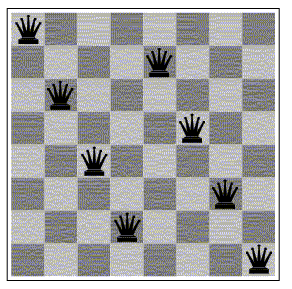 18
Lecture Overview
Representations: States vs. Features (Variables)

Variables and Possible Worlds

Constraints

Constraint Satisfaction Problems (CSPs)
19
Constraint Satisfaction Problems: Definition
Definition: A constraint satisfaction problem (CSP) consists of:
a set of variables 
a domain for each variable
a set of constraints
Definition: 
A model of a CSP is an assignment of values to all of its variables that satisfies all of its constraints.
20
Constraint Satisfaction Problems: Variants
We may want to solve the following problems with a CSP:
determine whether or not a model exists
find a model
find all of the models
count the number of models
find the best model, given some measure of model quality
this is now an optimization problem
determine whether some property of the variables holds in all models
21
Constraint Satisfaction Problems: Game Plan
Even the simplest problem of determining whether or not a model exists in a general CSP with finite domains is NP-hard
There is no known algorithm with worst case polynomial runtime
We can't hope to find an algorithm that is efficient for all CSPs

However, we can try to:
find consistency algorithms that reduce the size of the search space
identify special cases for which algorithms are efficient (polynomial)
work on approximation algorithms that can find good solutions quickly, even though they may offer no theoretical guarantees
find algorithms that are fast on typical cases
22
Constraint Satisfaction Problems (CSPs): Definition
Definition: A constraint satisfaction problem (CSP) consists of:
a set of variables V
a domain dom(V) for each variable V V
a set of constraints C
Another example:
 V = {V1,V2}
 dom(V1) = {1,2,3}
 dom(V2) = {1,2}
 C = {C1,C2,C3}
 C1: V2  2
 C2: V1 + V2  < 5
 C3: V1 > V2
Simple example:
 V = {V1}
 dom(V1) = {1,2,3,4}
 C = {C1,C2}
 C1: V1  2
 C2: V1 > 1
23
Constraint Satisfaction Problems (CSPs): Definition
Definition: A constraint satisfaction problem (CSP) consists of:
a set of variables V
a domain dom(V) for each variable V V
a set of constraints C
Definition: 
A model of a CSP is an assignment of values to all of its variables that satisfies all of its constraints.
Simple example:
 V = {V1}
 dom(V1) = {1,2,3,4}
 C = {C1,C2}
 C1: V1  2
 C2: V1 > 1
All models for this CSP:
	 {V1 = 3}
	 {V1 = 4}
24
Constraint Satisfaction Problems (CSPs): Definition
Definition: A constraint satisfaction problem (CSP) consists of:
a set of variables V
a domain dom(V) for each variable V V
a set of constraints C
Definition: 
A model of a CSP is an assignment of values to all of its variables that satisfies all of its constraints.
Another example:
 V = {V1,V2}
 dom(V1) = {1,2,3}
 dom(V2) = {1,2}
 C = {C1,C2,C3}
 C1: V2  2
 C2: V1 + V2  < 5
 C3: V1 > V2
Which are models for this CSP?
{V1=1, V2=1}
{V1=2, V2=1}
{V1=3, V2=1}
{V1=3, V2=2}
25
Possible Worlds
Definition: 
A possible world of a CSP is an assignment of values to all of its variables.
i.e.  a model is a possible world that satisfies all constraints
Definition: 
A model of a CSP is an assignment of values to all of its variables that satisfies all of its constraints.
Another example:
 V = {V1,V2}
 dom(V1) = {1,2,3}
 dom(V2) = {1,2}
 C = {C1,C2,C3}
 C1: V2  2
 C2: V1 + V2  < 5
 C3: V1 > V2
Possible worlds for this CSP:
              {V1=1, V2=1}        {V1=1, V2=2}        {V1=2, V2=1} (a model)
              {V1=2, V2=2}
          {V1=3, V2=1} (a model)
              {V1=3, V2=2}
26
Constraints
Constraints are restrictions on the values that one or more variables can take
Unary constraint: restriction involving a single variable
E.g.: V2  2
k-ary constraint: restriction involving k different variables
E.g. binary (k=2):  V1 + V2  < 5
E.g. 3-ary:  V1 + V2 + V4 < 5
We will mostly deal with binary constraints
Constraints can be specified by 
listing all combinations of valid domain values for the variables participating in the constraint
E.g. for constraint V1 > V2 and dom(V1) = {1,2,3} and dom(V2) = {1,2}:

giving a function (predicate) that returns true if given values for each variable which satisfy the constraint else false: V1 > V2
27
Constraints
A possible world satisfies a set of constraints 
if the values for the variables involved in each constraint are consistent with that constraint
They are elements of the list of valid domain values
Function returns true for those values



Examples
{V1=1, V2=1} (does not satisfy above constraint)
{V1=3, V2=1} (satisfies above constraint)
28
Scope of a constraint
Definition: 
The scope of a constraint is the set of variables that are involved in the constraint
Examples:
V2  2 has scope {V2}
V1 > V2 has scope {V1,V2}
V1 + V2 + V4 < 5 has scope {V1,V2,V4}

How many variables are in the scope of a k-ary constraint ?
    k variables
29
Finite Constraint Satisfaction Problem: Definition
Definition: A finite constraint satisfaction problem (FCSP) is a CSP with a finite set of variables and a finite domain for each variable.
We will only study finite CSPs here but many of the  techniques carry over to countably infinite and continuous domains. We use CSP here to refer to FCSP.

   The scope of each constraint is automatically finite since it is a subset of the finite set of variables.
30
Learning Goals for CSP so far
Define possible worlds in term of variables and their domains
Compute number of possible worlds on real examples 
Specify constraints to represent real world problems differentiating between:
Unary and k-ary constraints 
List vs. function format
Verify whether a possible world satisfies a set of constraints (i.e., whether it is a model, a solution)

Coming up: CSP as search
Read Sections 4.3-2
Get busy with assignment 1 (Due: Friday, October 5)
31
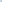